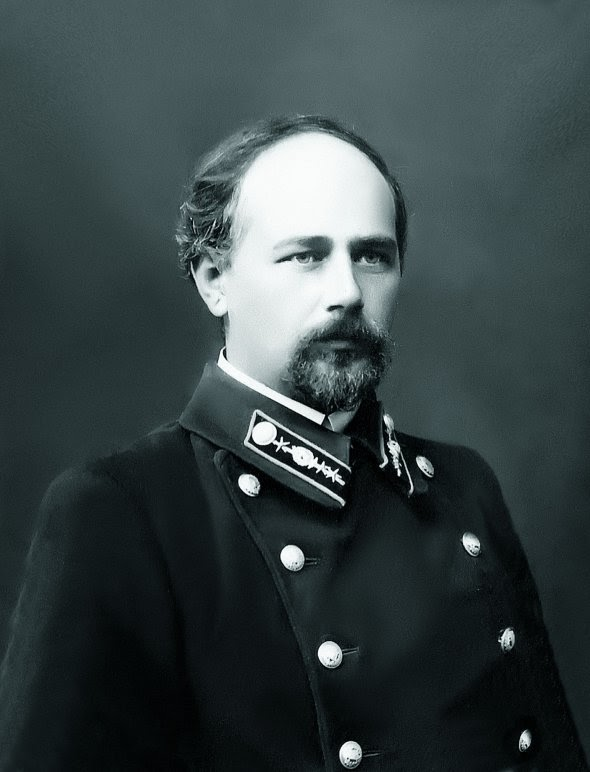 Микола Дмитрович Леонтович
               1874 -  1921

український композитор, хоровий диригент, педагог. Основу музичної спадщини композитора складають хорові мініатюри – обробки народних пісень. Його широковідомі хори «Щедрик», «Дударик» та інші стали вершинами в розвитку цього жанру в українській музиці. Саме Леонтовича  справедливо називають «Українським Бахом», оскільки як і великий Бах, композитор творив багатоголосні твори і підніс українську пісню на новий рівень.
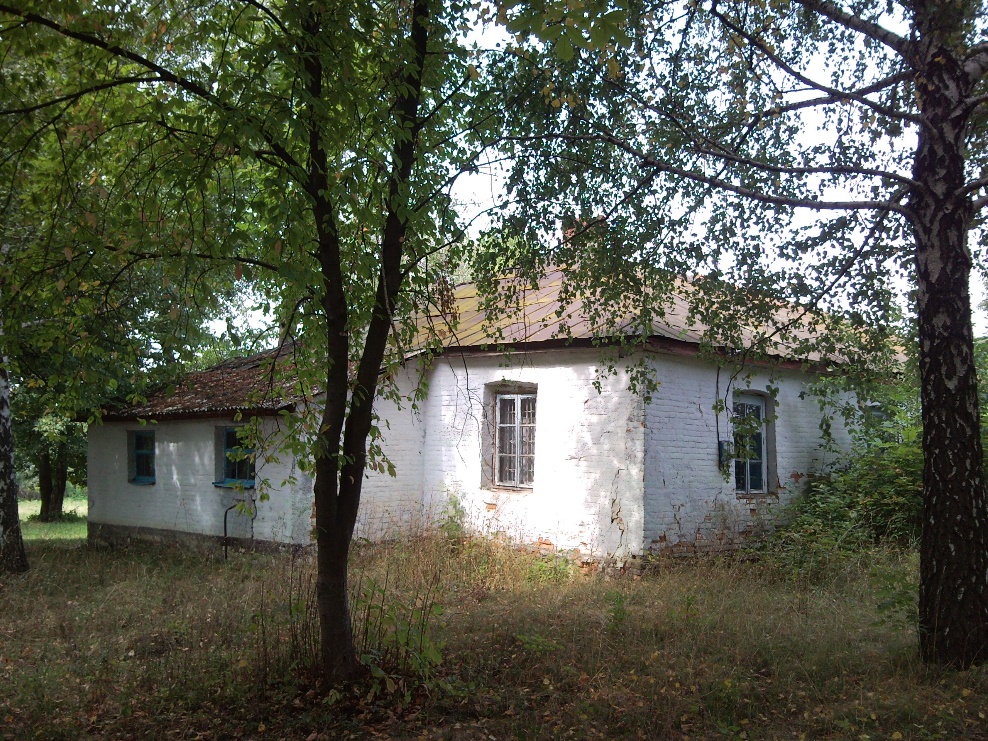 Микола Леонтович народився в селі Монастирьок на Вінничині в сім’ї священника. Навчався Микола в Камянець –Подільській семінарії, де здобув знання з музичної грамоти, співав у хорі.
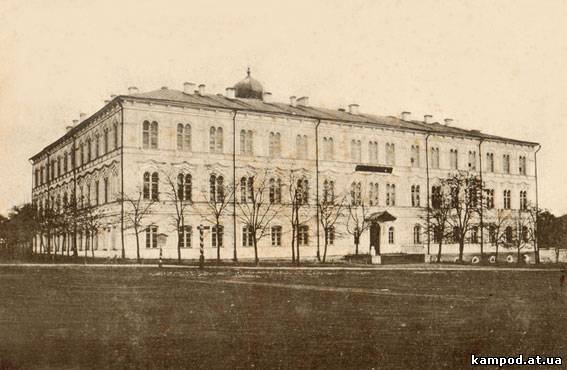 Будинок Леонтовича
Подільська семінарія
Закінчивши семінарію, юнак не став священником, а пішов працювати вчителем у сільських школах. Куди б не заносила Леонтовича доля, в школи  Поділля чи на Донеччину – скрізь звучала музика. Він організовував шкільні хори і навіть самодіяльний симфонічний оркестр, інструменти для якого придбав з своєї дуже скромної зарплати сільського вчителя.
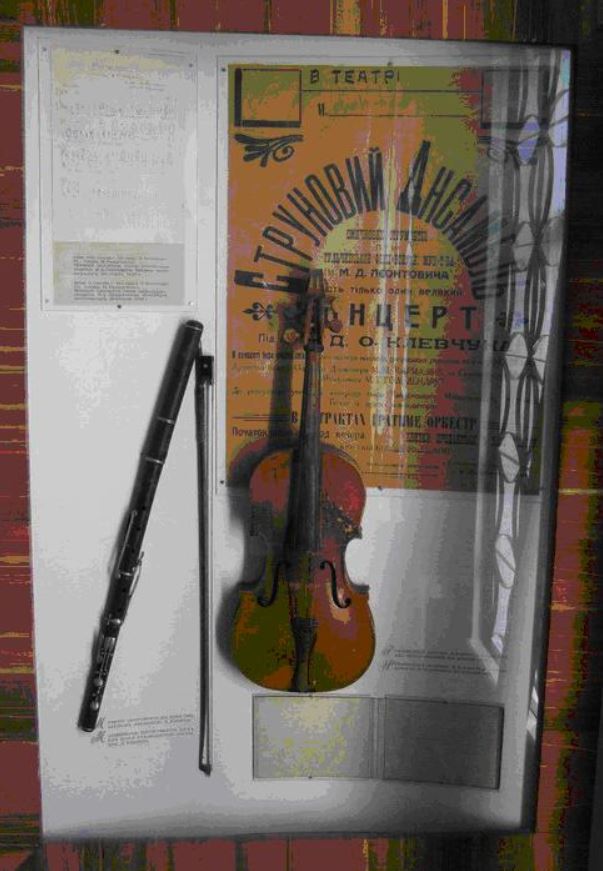 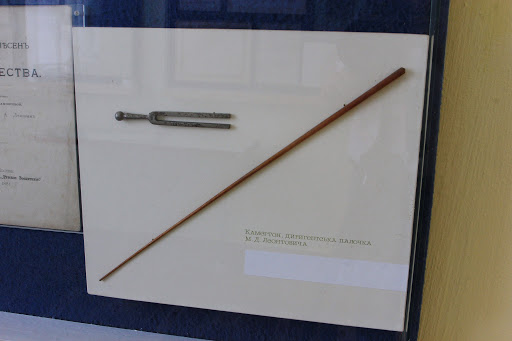 Скрипка і флейта
Камертон і диригентська паличка Леонтовича
Весь цей час Леонтович збирає і записує народні пісні і робить обробки для хору. З’являються збірки «Пісні Поділля». Відчуваючи, що йому не вистачає знань з теорії музики, Леонтович їде до Петербургу, де відвідує лекції  у Співочій капелі. Майбутній композитор складає іспити і отримує звання регента(диригента) хору.
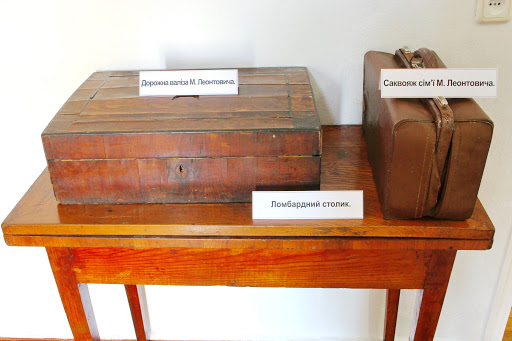 Дорожні валізи, з якими подорожував Леонович
Після утворення Української Народної Республіки Леонтович переїздить до Києва і включається в розбудову української культури. Він організовує Симфонічний оркестр, першу українську хорову капелу, пише багато хорових обробок українських народних пісень
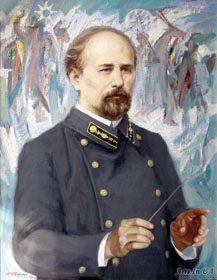 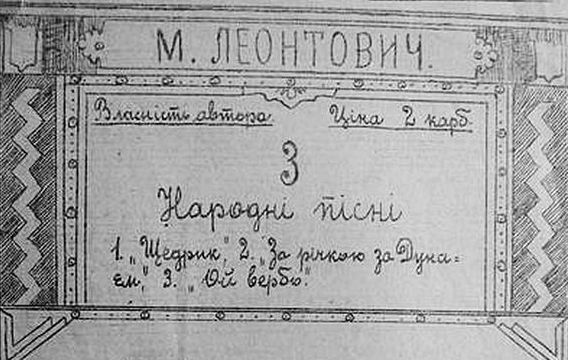 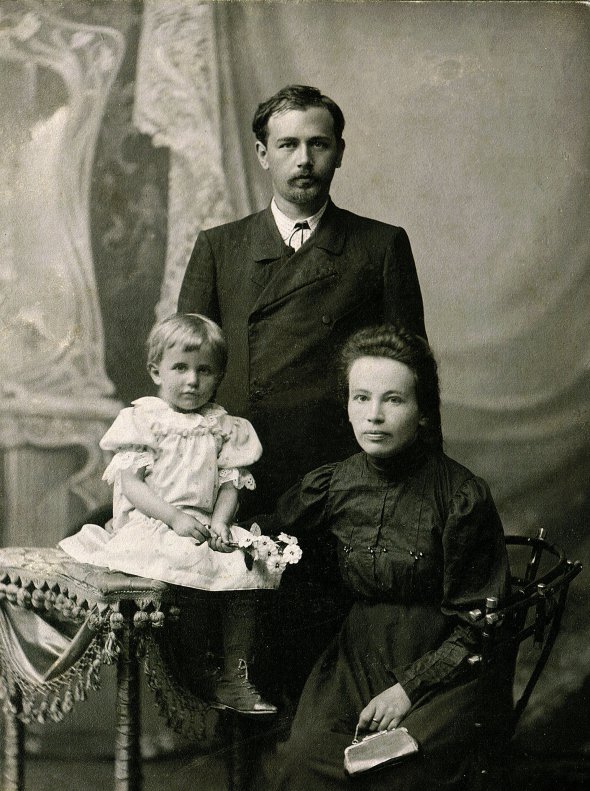 Бурхливі політичні події змусили композитора переїхати до Тульчина і повернутися до професії вчителя. Леонтович був сповнений нових творчих задумів, але трагічна загибель від рук вбивці обірвала його життя…
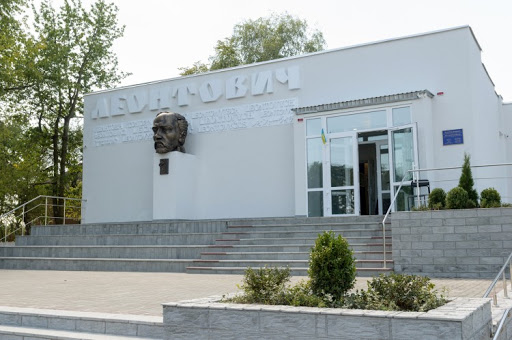 Микола Леонтович з сім’єю – дружиною  Клавдією та донькою  Галиною
Будинок-музей Леонтовича. Вінницька область
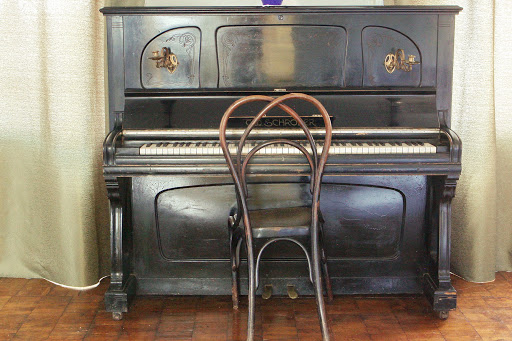 Особливо унікальним є фортепіано Леонтовича. Донька композитора Галина Леонтович згадує: «…Ось за ним у сувору зиму сидів у голоді і холоді батько. Закутає ноги ковдрою, хукає на пальці і грає, грає, наче не помічає жорстокої дійсності. Для нього існувала тільки музика.
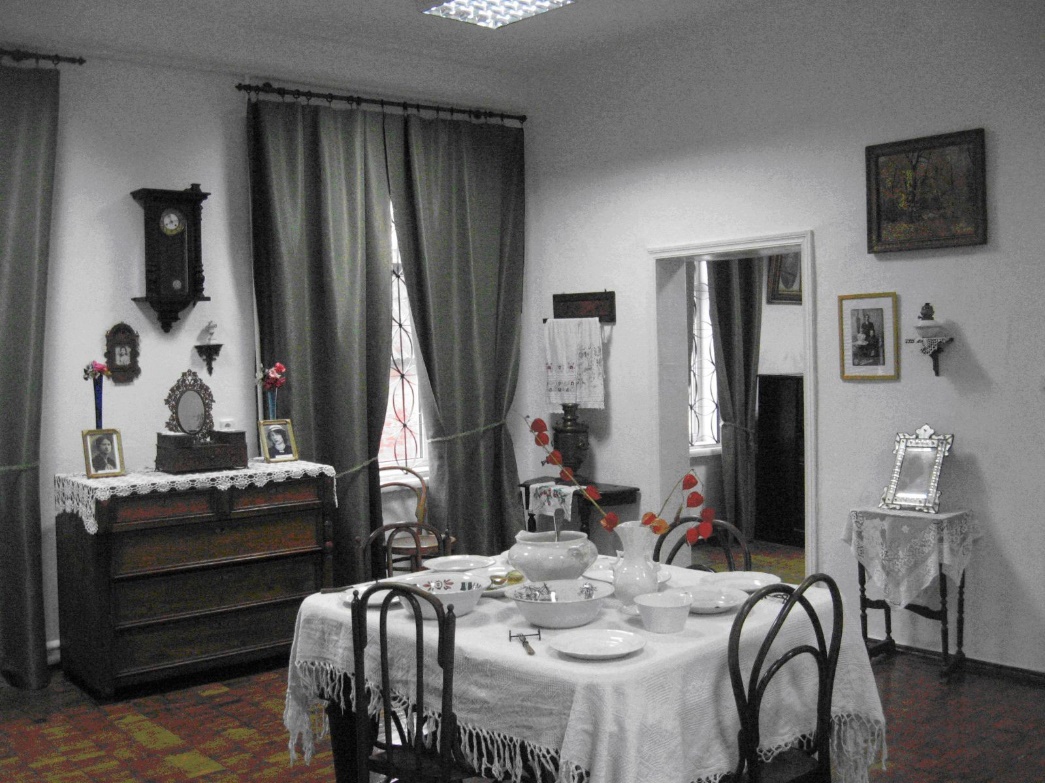 Фортепіано, на якому грав Леонтович
Мама створила максимальні умови для його творчого спокою і настрою. Вона, очевидно розуміла, ким є і ким залишається Леонтович для України...»
Обідня зала
Микола Леонтович був закоханий у рідні українські пісні і зробив 150 їх обробок для хору а капела (без інструментального супроводу). Композитор опрацьовував пісні різних жанрів: календарно-обрядові, ліричні, історичні, чумацькі, жартівливі. На основі українських народних мелодій  він створив хорові композиції, в яких поєднав прийоми народного багатоголосся із засобами класичної поліфонії.
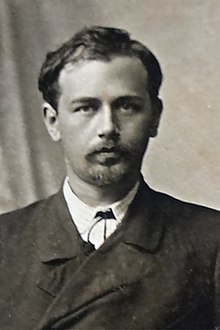 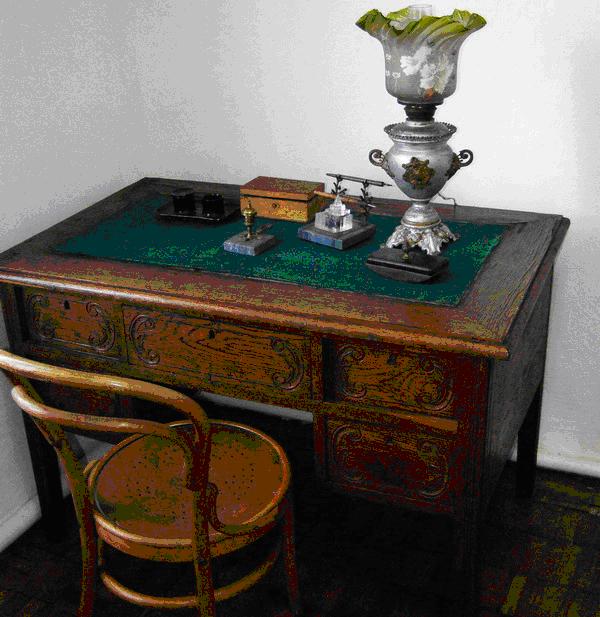 Стіл, за яким працював Леонтович
Хор «Щедрик» композитор удосконалював майже  20 років, зробивши 5  редакцій. В основу «Щедрика» покладена стародавня щедрівка, 
яку виконували в період зимових свят. У ній оспівується радість праці, висловлюється побажання добробуту. «Щедрик написано» в куплетно-варіаційній формі. Основна тема (мелодія) не змінюється, а набуває в процесі варіювання різноманітного звучання.
1.Прослухай хоровий шедевр Леонтовича. 
2.Зверни увагу як розвивається і збагачується основна мелодія протягом всього твору. 
3.Завдяки яким елементам музичної мови це відбувається?
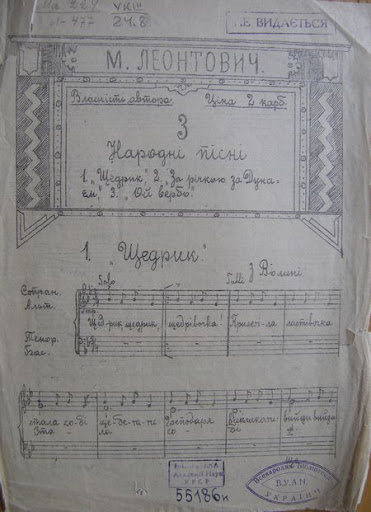 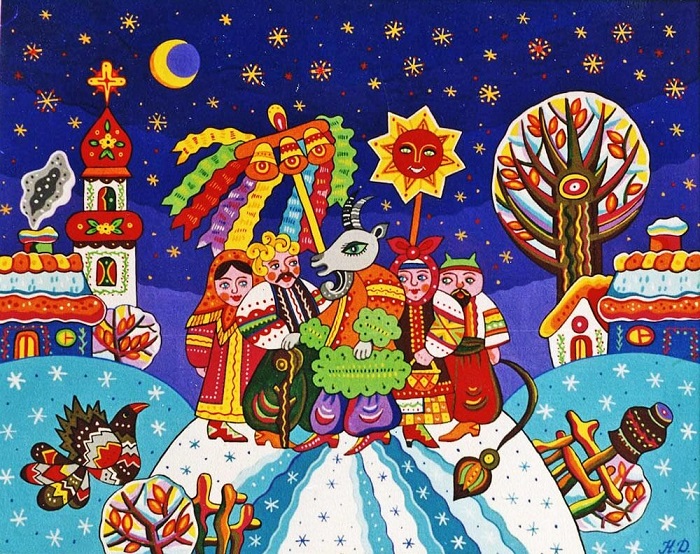 Перше видання «Щедрика»
М.Леонтович. Хорова обробка «Щедрик»
https://www.youtube.com/watch?v=nVvXF1d6khE
Пісня «Щедрик в обробці Леонтовича стала популярною в усьому світі. Її співають на різних мовах. Послухайте, як цю пісню співають англійською у виконанні гурту Pentatonix.
 .
https://www.youtube.com/watch?v=WSUFzC6_fp8
А ось так «Щедрик прикрашає казкове новорічне свято
https://www.youtube.com/watch?v=FsjoLhbD5m4
В основу хорової обробки «Дударик» М. Леонтович поклав дитячу пісеньку про діда-дударика, який помер, залишивши сиротою свою дуду. Дударик – виконавець на народному інструменті, який в Україні називали дуда, коза, волинка.
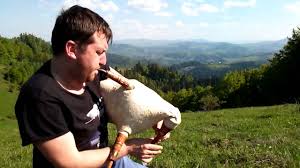 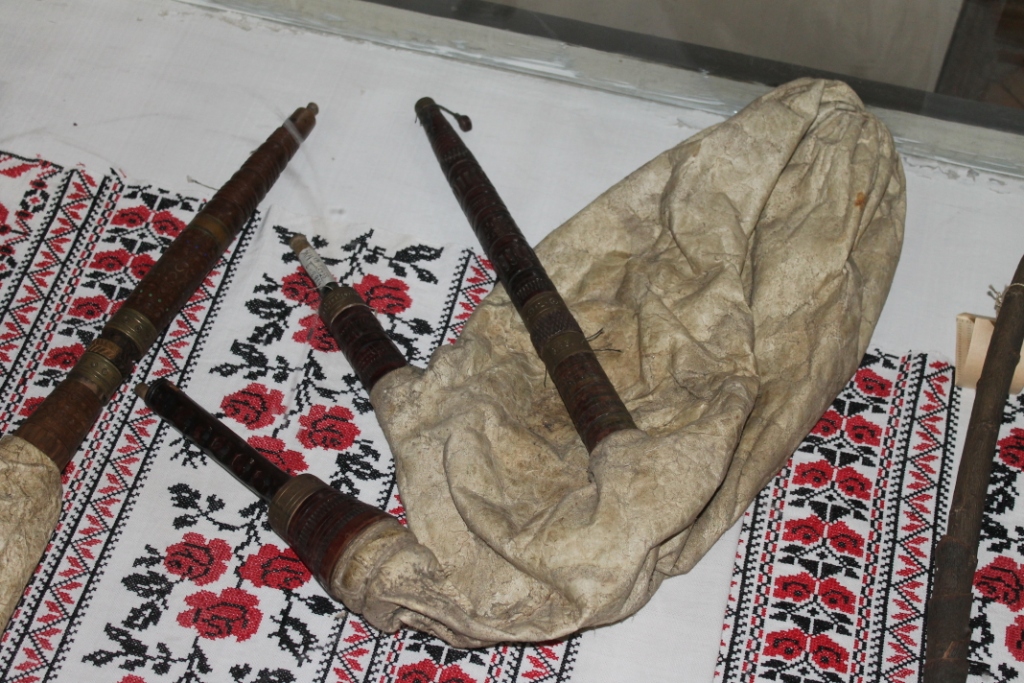 Дуда
Діду мій дударику,
Ти ж було селом ідеш,
Та ж було в дуду граєш.
 Тепер тебе немає
Дуда твоя гуляє
І пищики зосталися
Казна кому досталися.
1.Прослухай хор, замислись над словами пісеньки.
2. Чому мелодія звучить в мажорі і мінорі?
3.Чому низькі чоловічі голоси хору «гудуть» квінту?
https://www.youtube.com/watch?v=_N8F6li6wHs
А тепер послухай ще раз і прослідкуй по нотах, як розвивається кожен 
голос впродовж всієї пісні. Зверни увагу, як зміна ладу впливає на динаміку твору.
Знайди кульмінацію твору (точку найвищого напруження музики).
https://www.youtube.com/watch?v=LbGYuqsVUyc
Дякую за увагу!
Готувала студентка групи ПО-31 Лазарович Мар’яна
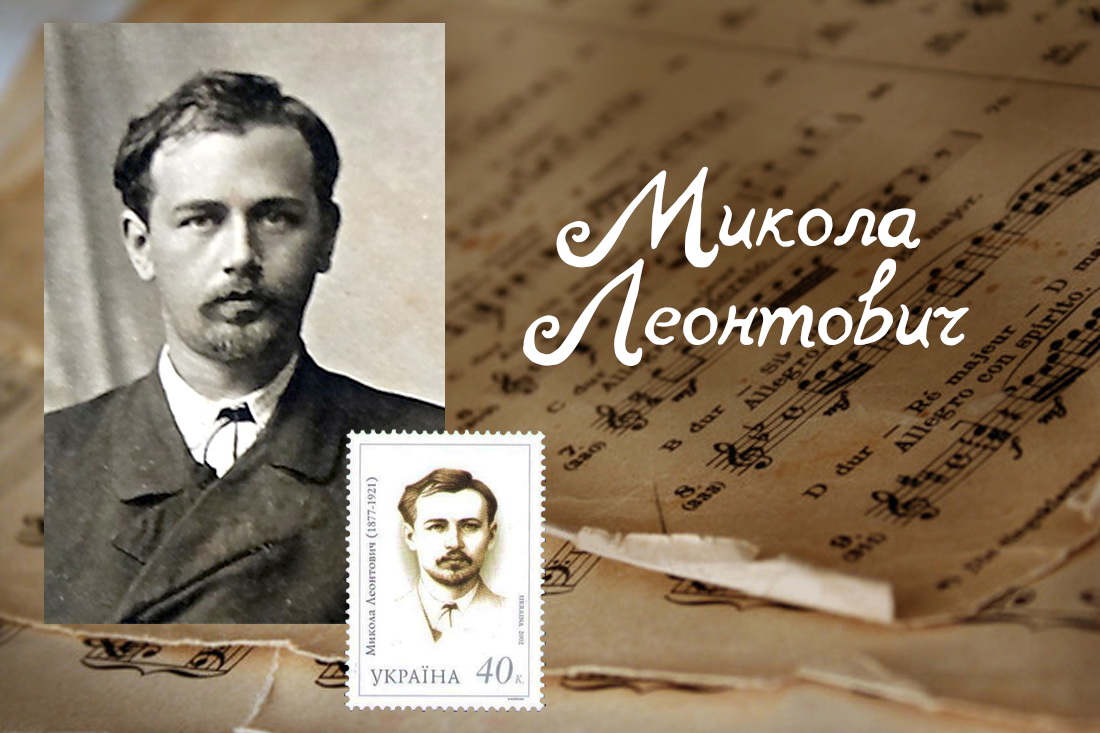 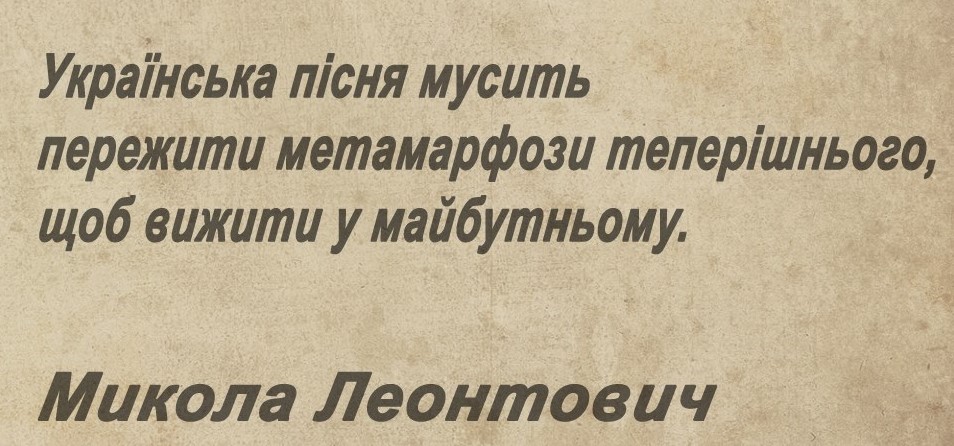